Elementary Linear Algebra
Euclidean Vector Spaces
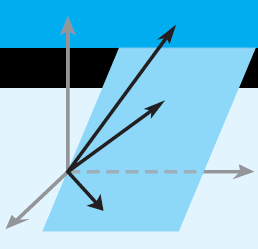 Chapter 3
Material in this chapter
3.1  Vectors in 2-Space, 3-Space,   
         and n-Space
3.2  Norm, Dot Product, and Distance in Rn
3.3  Orthogonality
3.4  The Geometry of Linear Systems
3.5  Cross Product
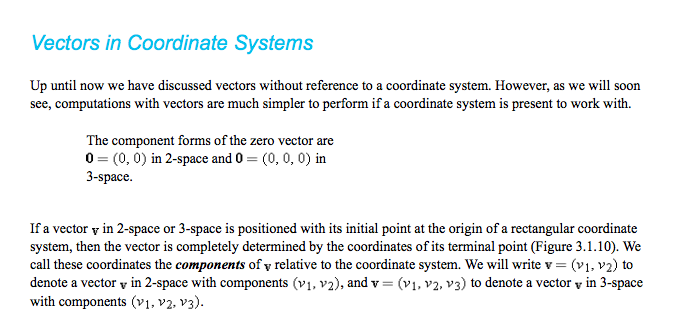 Vectors
Addition of vectors by the 
parallelogram or triangle rules
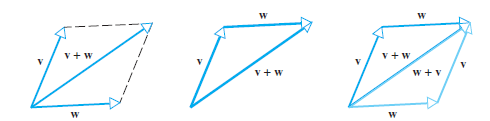 Subtraction:
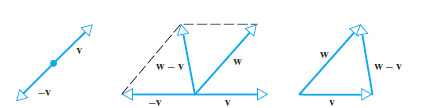 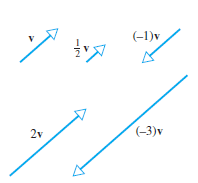 Scalar 
Multiplication:
Properties of Vectors
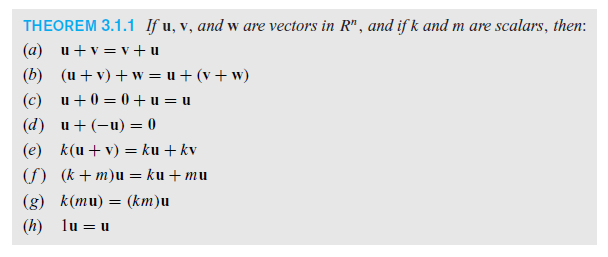 Norm, Dot Product, and Distance in Rn
Norm:




Unit Vectors:
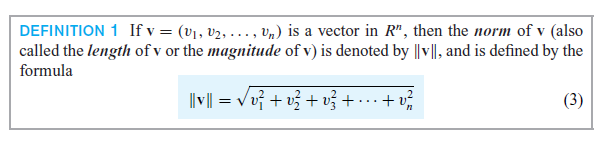 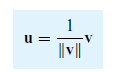 The Dot Product
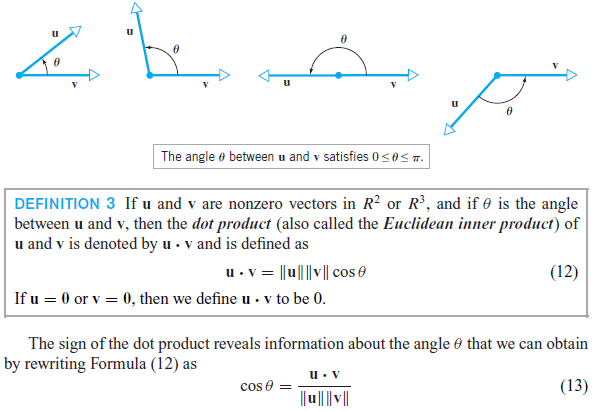 The Dot Product
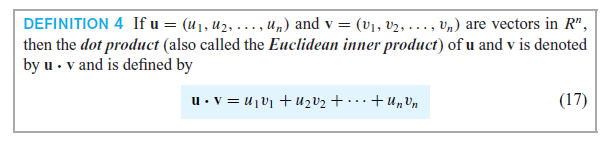 Properties of the Dot Product
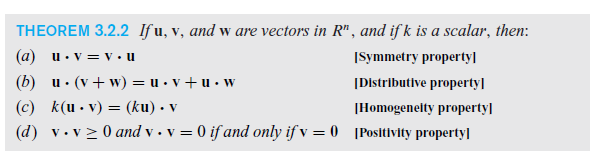 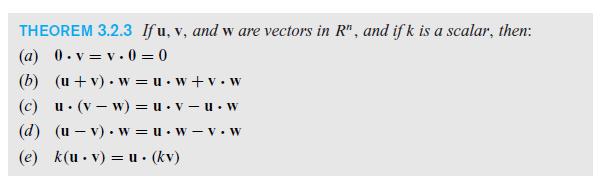 Cauchy-Schwarz Inequality
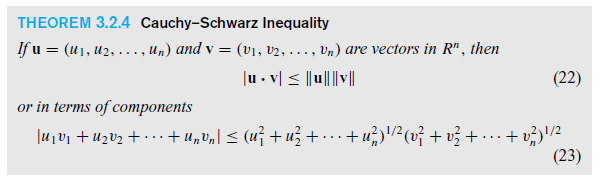 Dot Products and Matrices
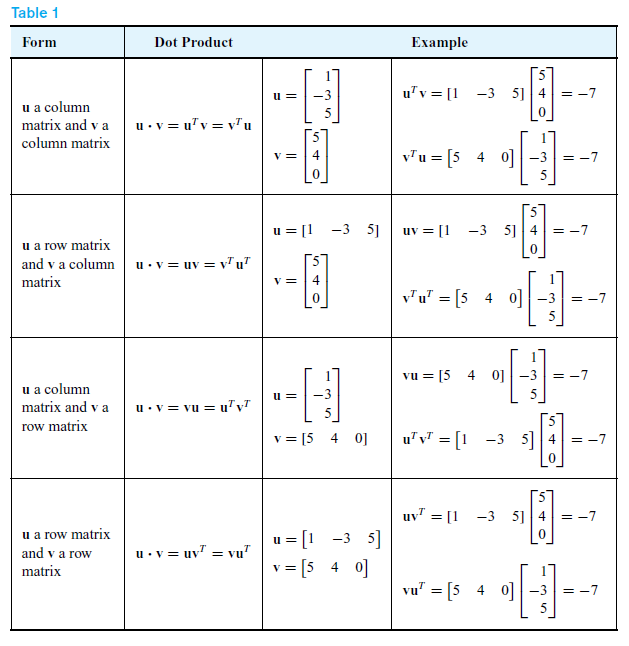 Section 3.3   Orthogonality
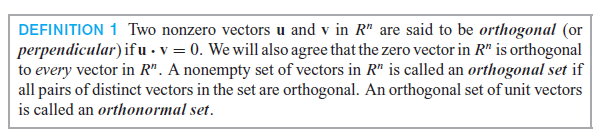 Orthogonal Projections
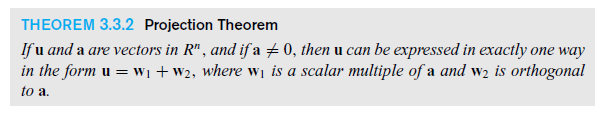 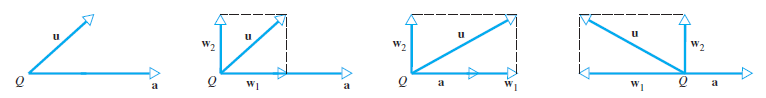 Point-line and point-planeDistance formulas
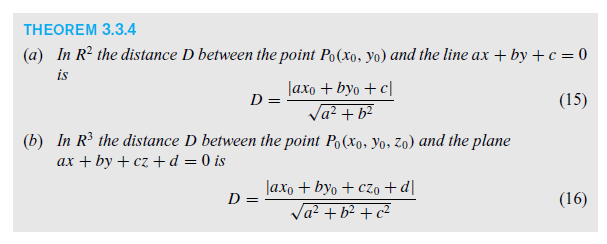 The Geometry of Linear Systems
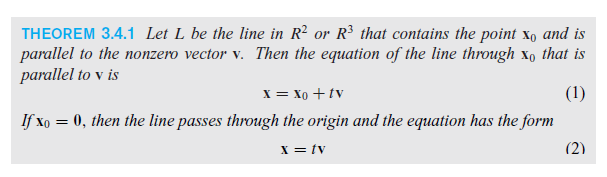 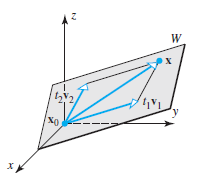 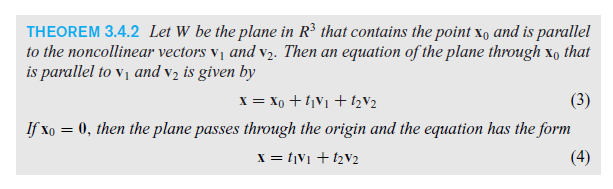 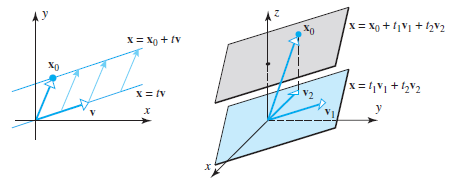 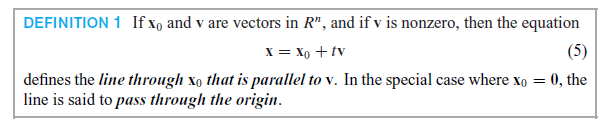 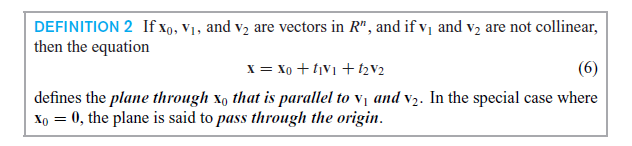 Cross Product
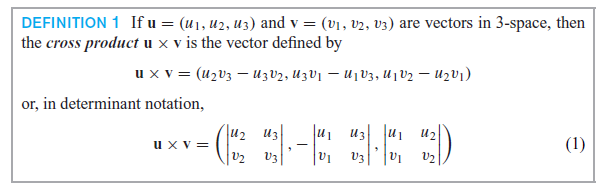 Cross Products and Dot Products
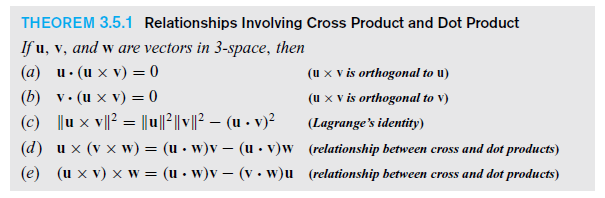 Properties of Cross Product
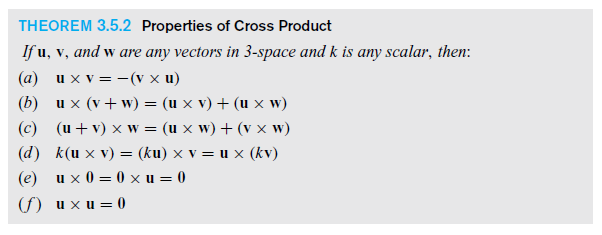 Geometry of the Cross Product
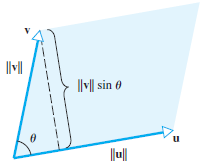 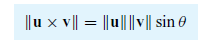 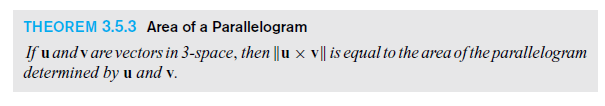